Jefferson Lab: Inverted Insulator Photogun
with optimized triple point shields and mildly conductive insulators
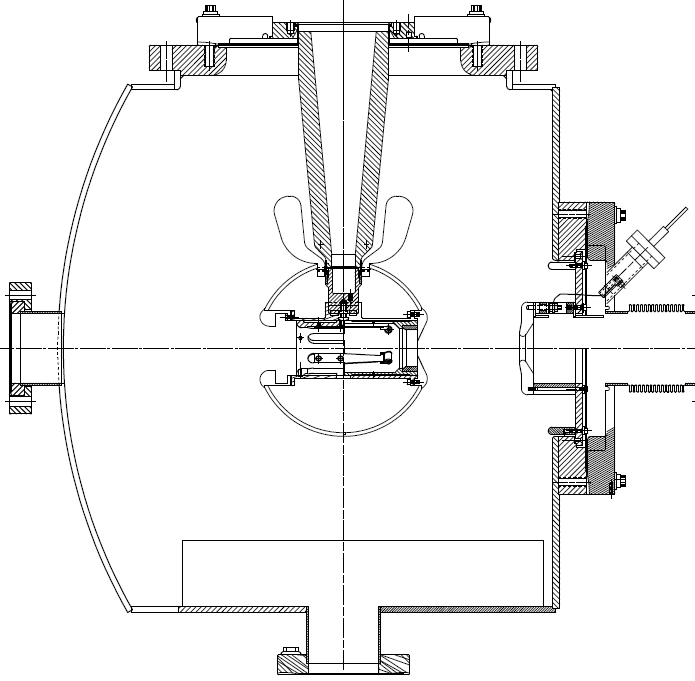 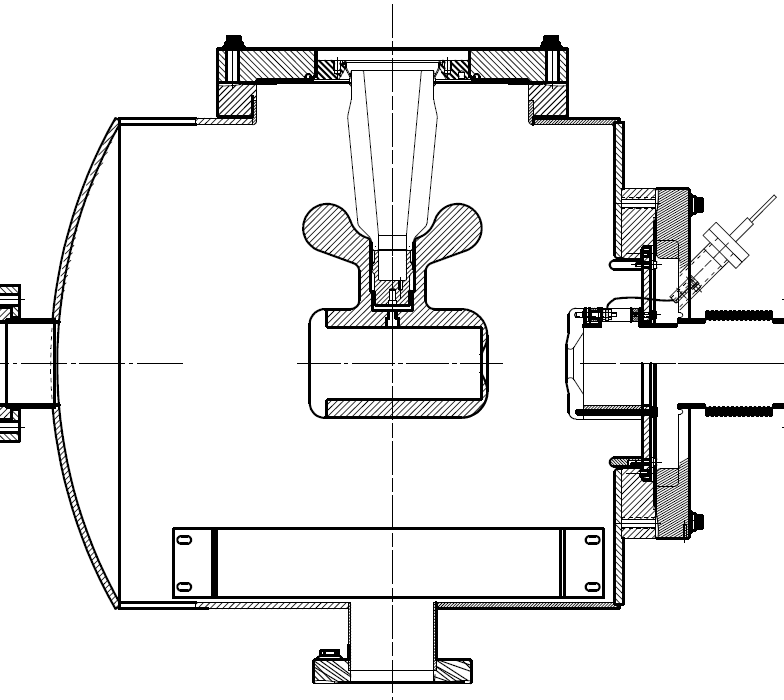 CEBAF 200 kV Gun
350 kV gun for GTS and UITF
Both designs, maximum field strength < 10 MV/m
J. Grames, LCWS 2018
1
Jefferson Lab: High Voltage (200-350 kV) Inverted Insulator Photo-guns
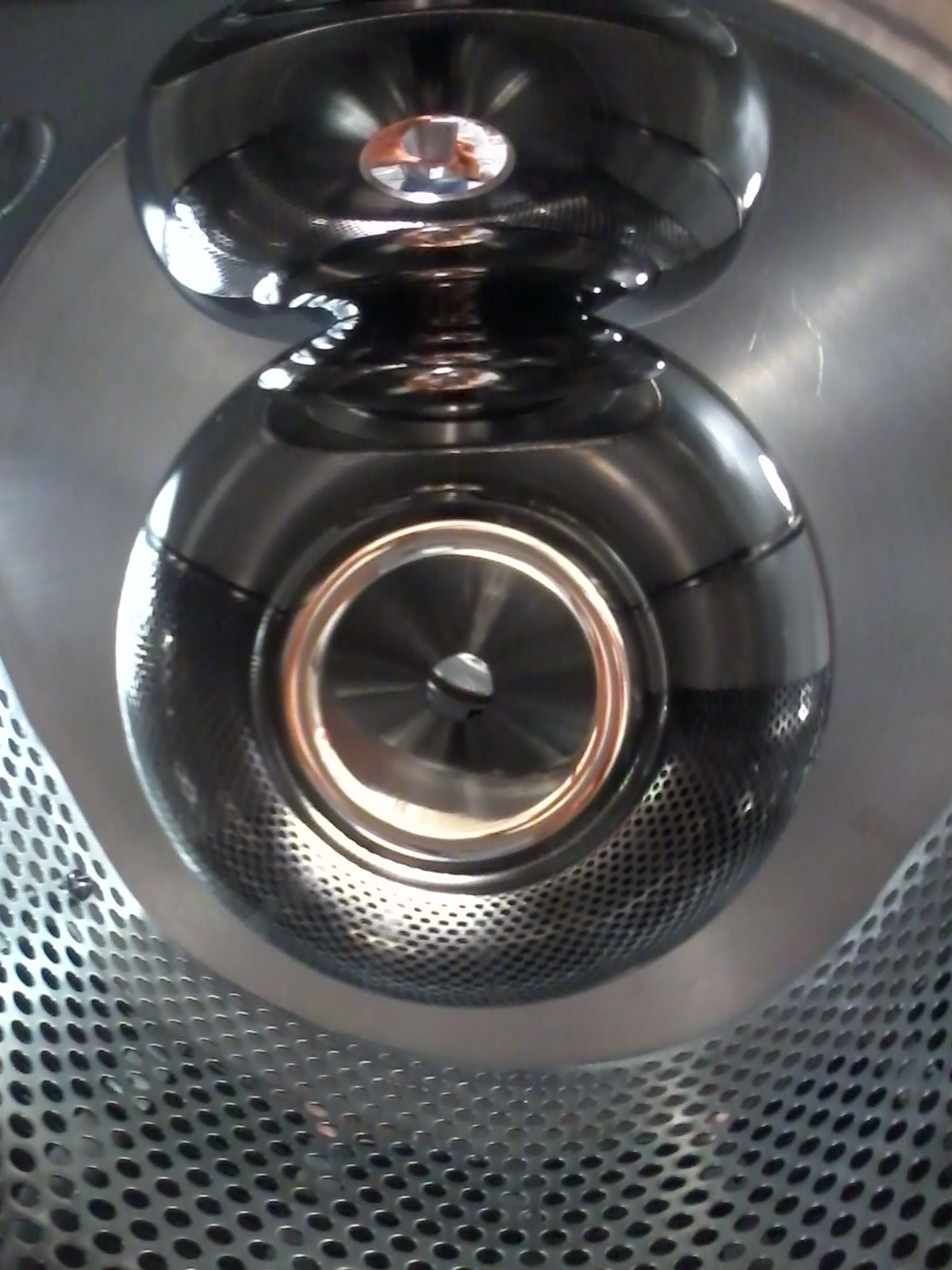 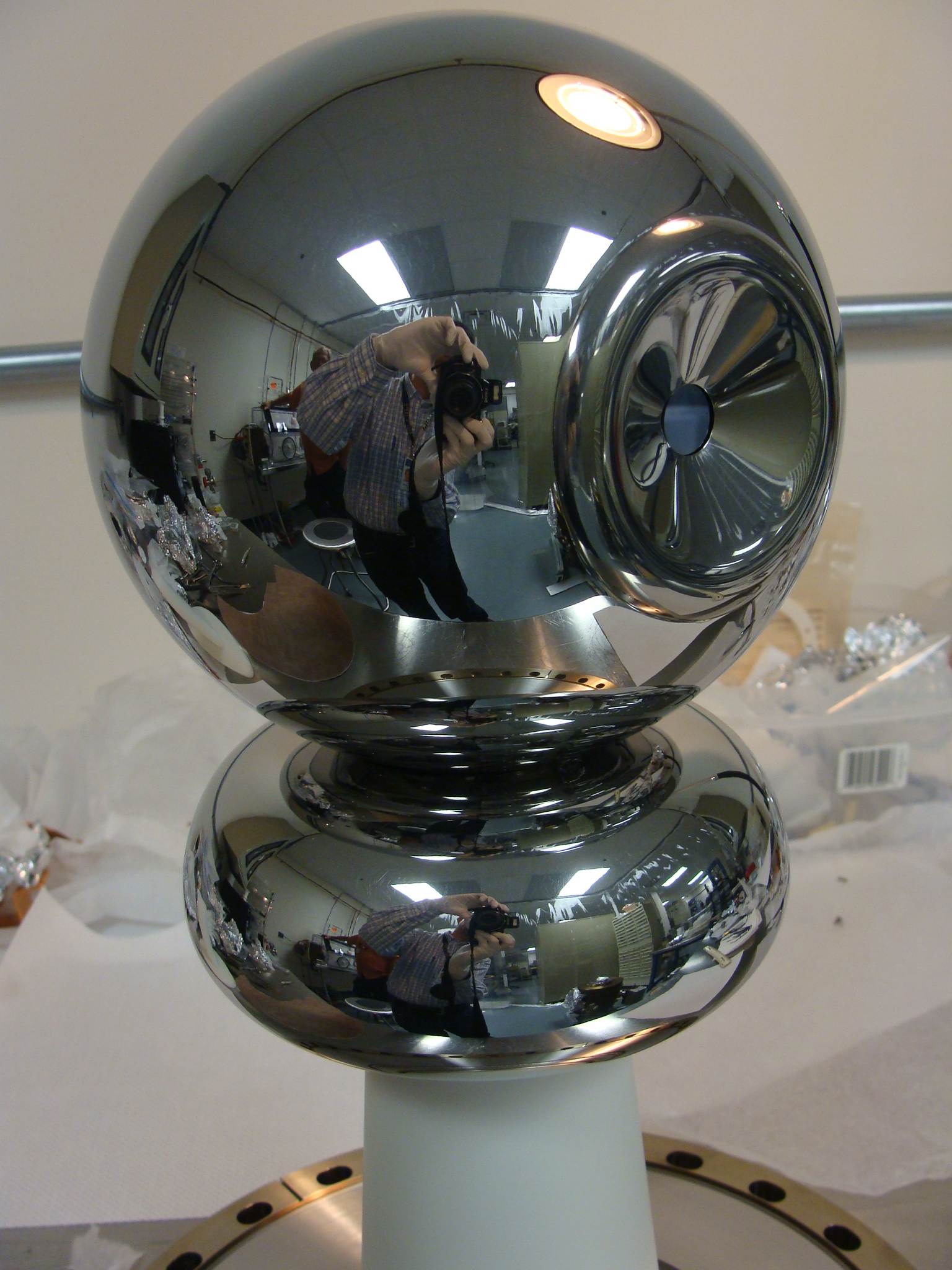 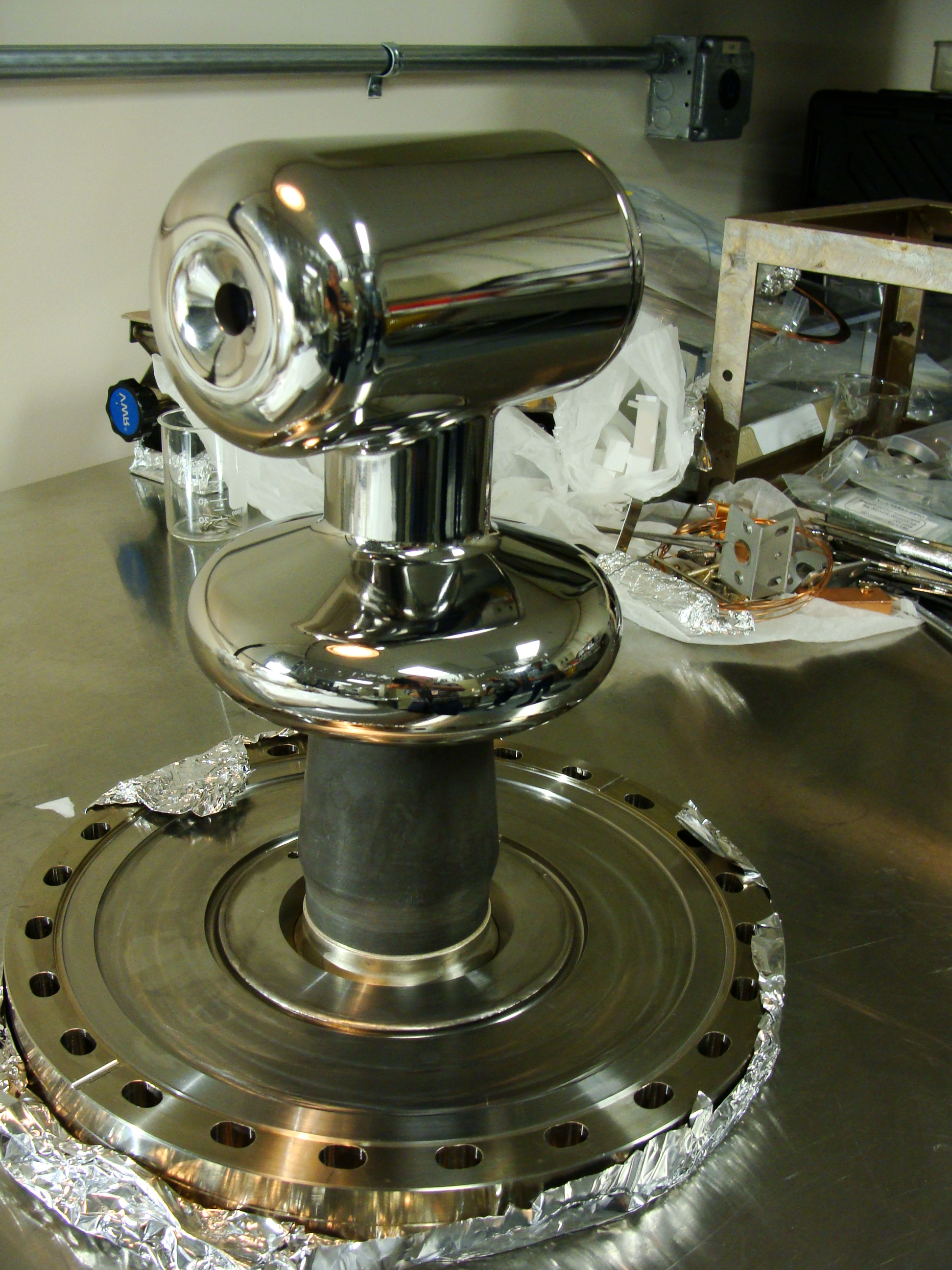 GTS 350 kV
In operation since Nov 2016 with CsK2Sb photocathode
UITF 350 kV
Polarized Gun
Under assembly
CEBAF 200 kV
Installed June 2018
(operates at 130kV until an upgrade in 2020)
J. Grames, LCWS 2018
2
Metric of Success: High Voltage without Field Emission
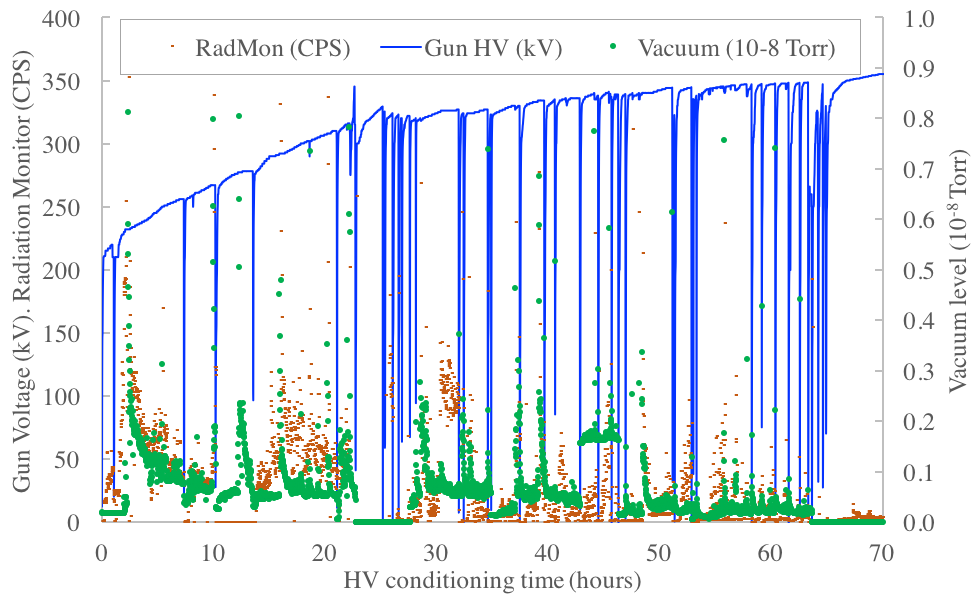 Reached 
360 kV in 70 hours
10 MV/m at 350 kV
Vacuum and radiation levels indistinguishable from background at 350kV
J. Grames, LCWS 2018
3
Magnetized Beam Photogun at the Gun Test Stand (GTS)
Magnetized Beam LDRD, PI's: R. Suleiman and M. Poelker
Load-lock inverted insulator photo-gun (multiple photocathodes), like CEBAF geometry.

Cable connection from HVPS to gun.

Over 1000 hours operating >300kV; HV conditioning about 1 week.

Operating with CsKSb photocathodes at >10 mA average current, and 0.7nC bunch charge.
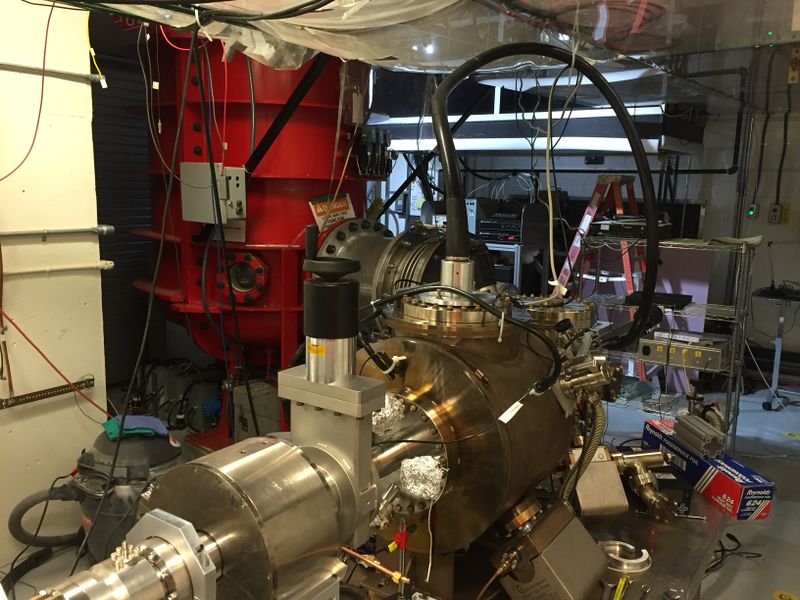 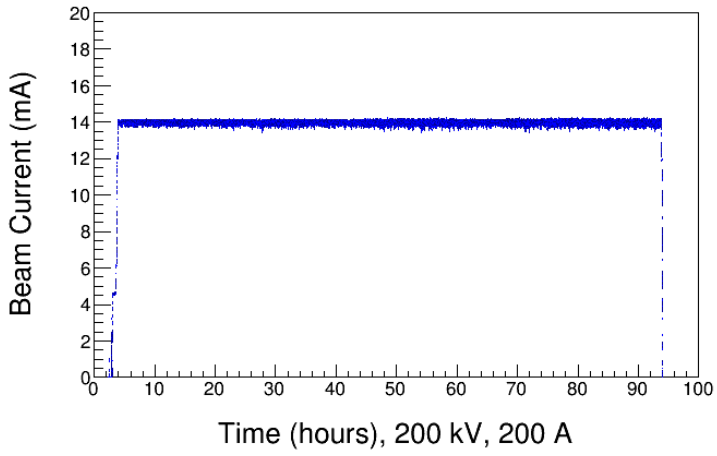 J. Grames, LCWS 2018
4
Higher voltages present a challenge
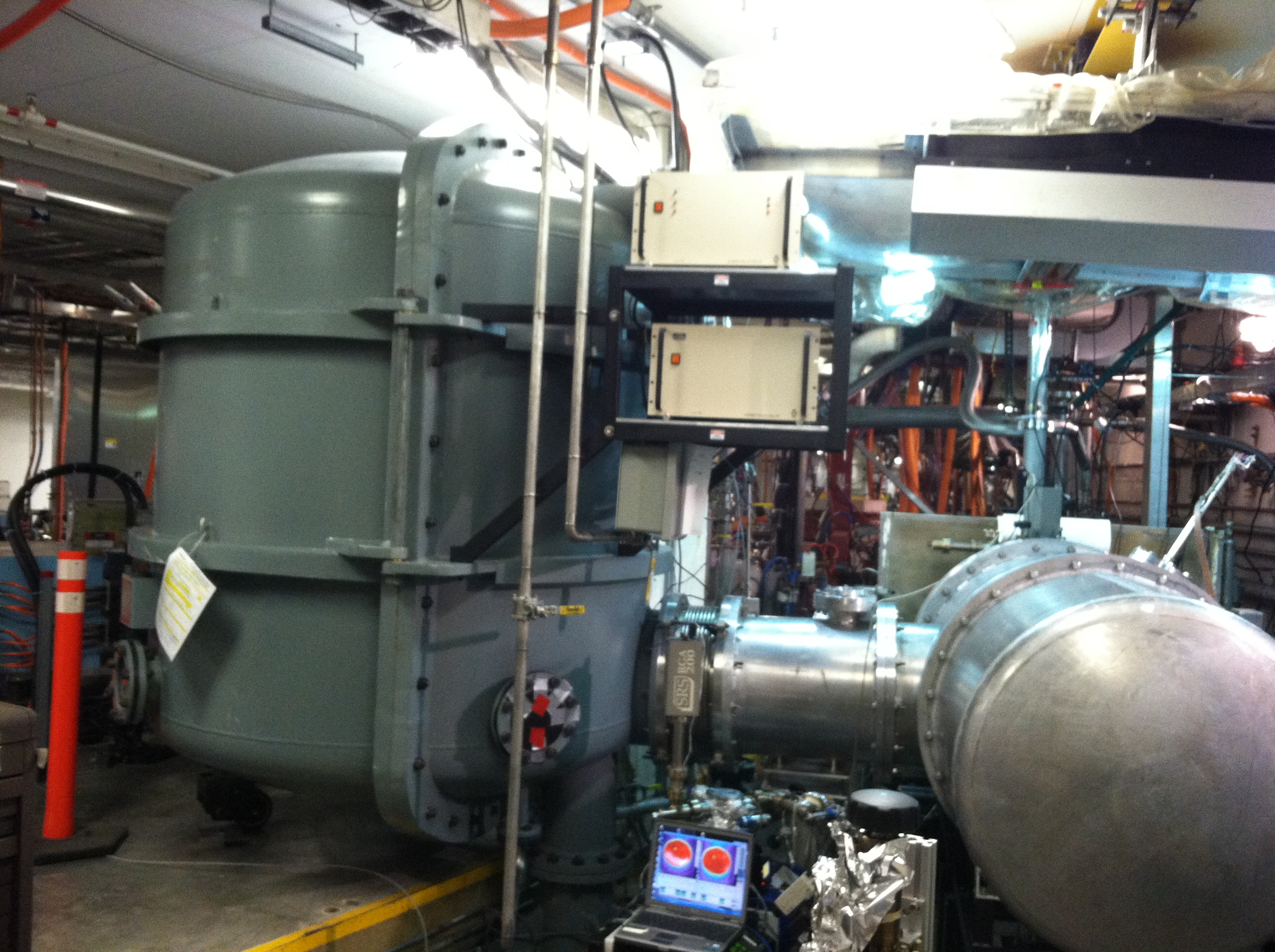 The 350 kV FEL vent-bake gun is based on large cylindrical insulators
Demonstrated 10 mA with with ~500 Coulombs 1/e lifetime
Takes about 4 weeks to replace a photocahode (no load-lock)
Requires large SF6 filled tank to connect with high voltage power supply
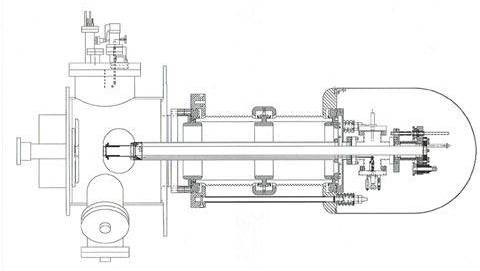 RGA, extractor gauge
and leak valve
Electrodes
Corona shield
Vacuum chamber
Ceramic stand-offs
End flange
Photocathode retractor mechanism
Anode
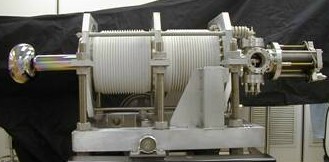 Photocathode
End flange
High voltage feed
(3) 1000 l/s NEG pumps
80 cm
J. Grames, LCWS 2018
5
Our quest for higher voltage inverted insulator guns using cables
The next step: 
400 kV 
R&D !
350 kV GTS Gun
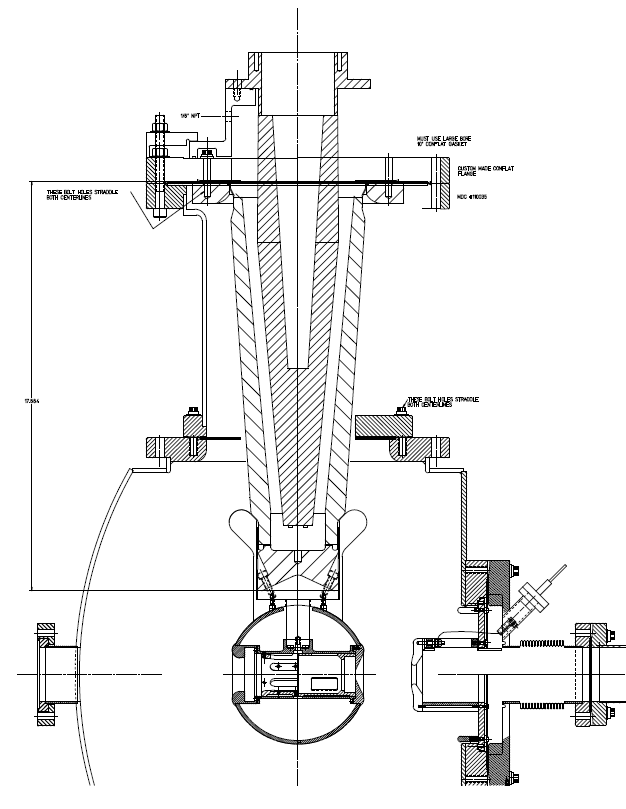 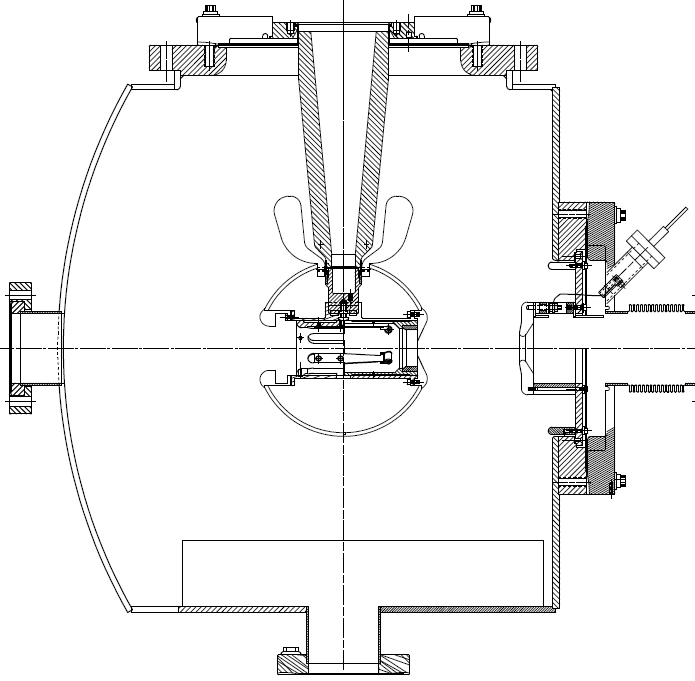 CEBAF 200 kV Gun
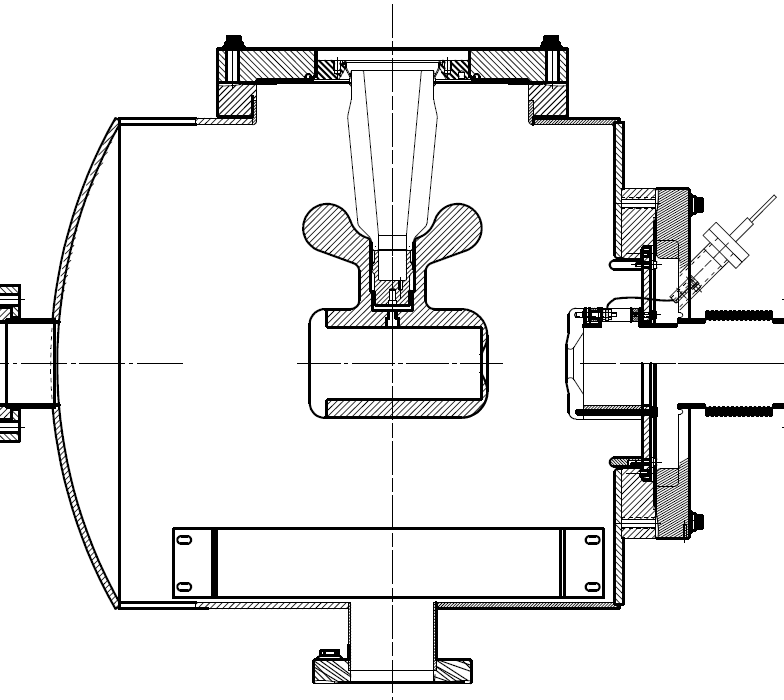 CONCEPT !
12"
R350, 400kV ?
R30 300kV
R28 200kV
J. Grames, LCWS 2018
6
The next step: our 400kV R&D plan
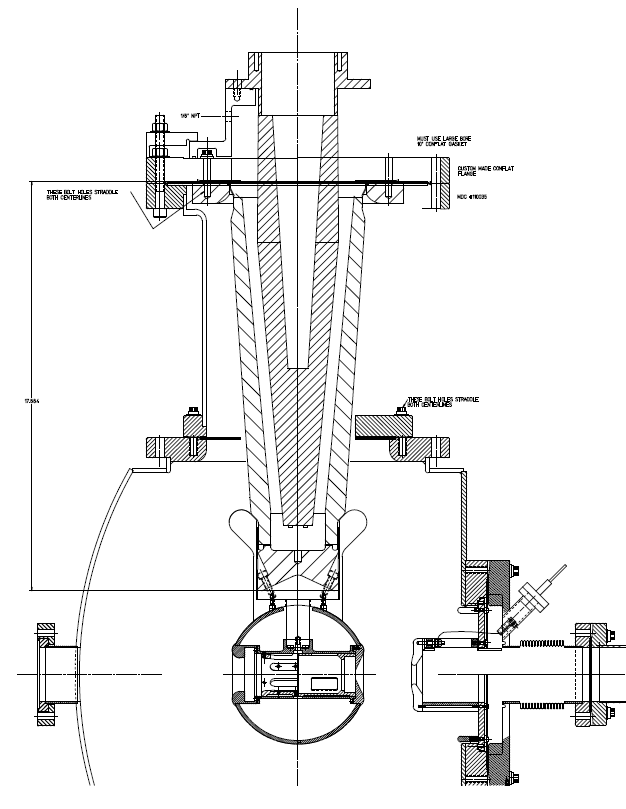 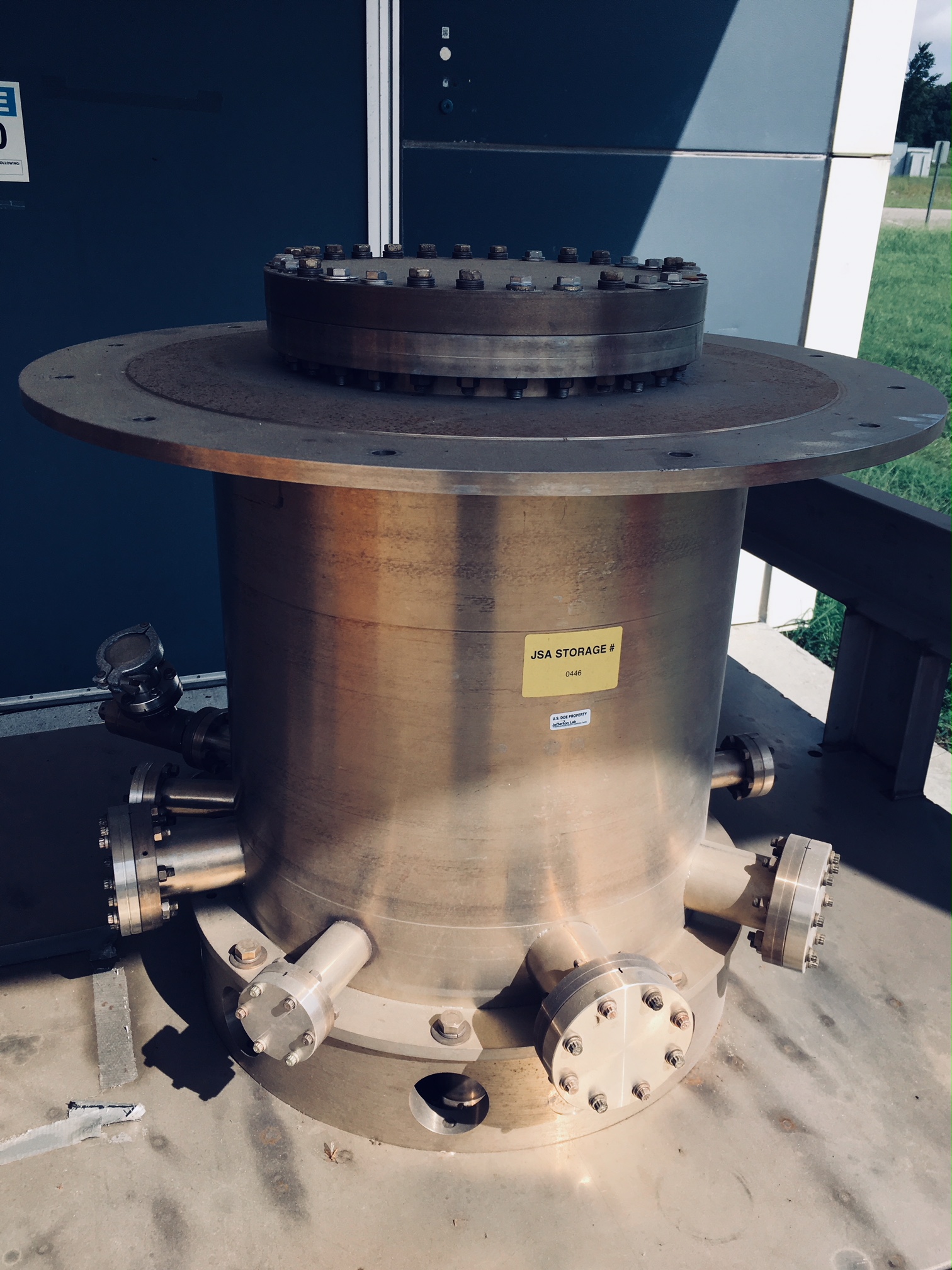 Can the commercial plugs and receptacles be operated at 400kV sustained for days?
What is the highest voltage limit before breakdown? 
Design coupling between large insulator and R350 cable plug 
(spinoff: partner with industry to design new conical insulator to mate with commercial R350 cable plug as done now for 200kV and 300kV)
Test all of this in SF6-filled chamber
Success? Then:
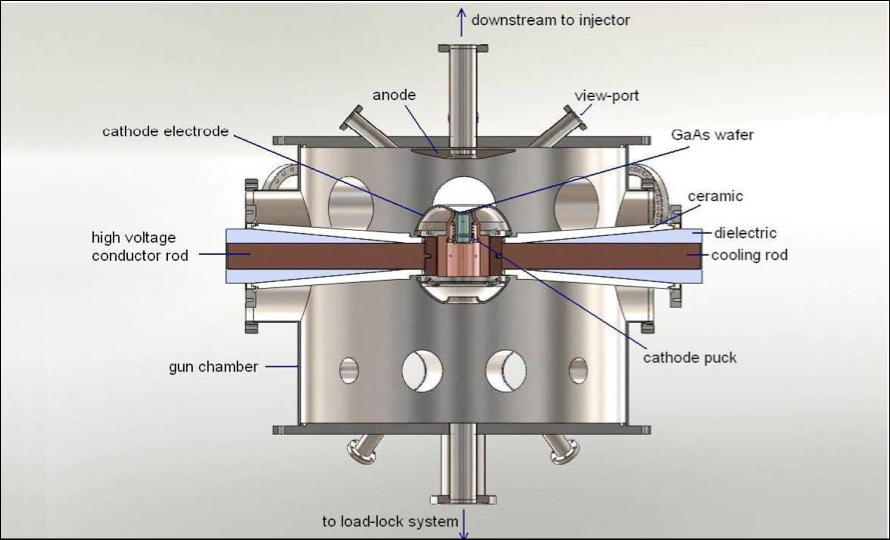 Design electrode and triple junction shields
Build and test in vacuum, likely will need larger chamber to keep gradient < 10 MV/m at 450kV
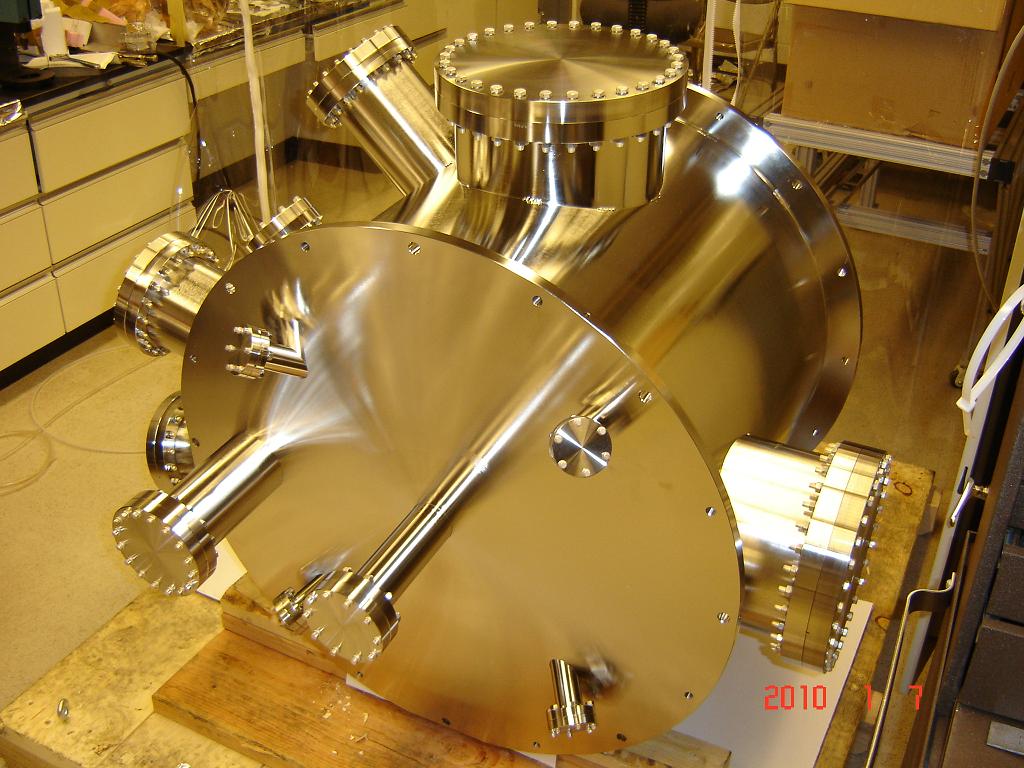 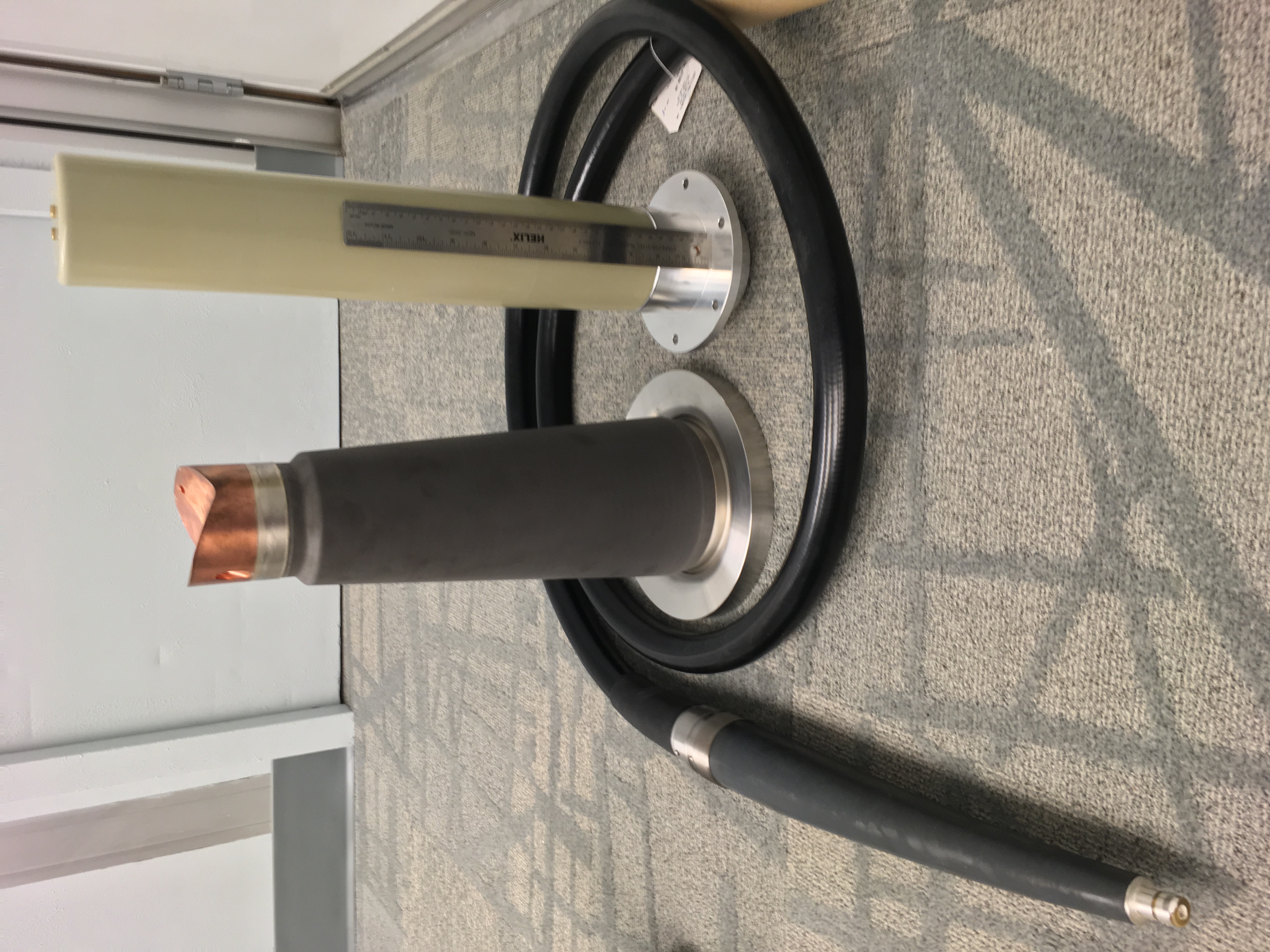 Our HV chamber
J. Grames, LCWS 2018
7